Extraction of genomic DNA from bacteria
After spin at 8000rpm for 5 min at room temperature
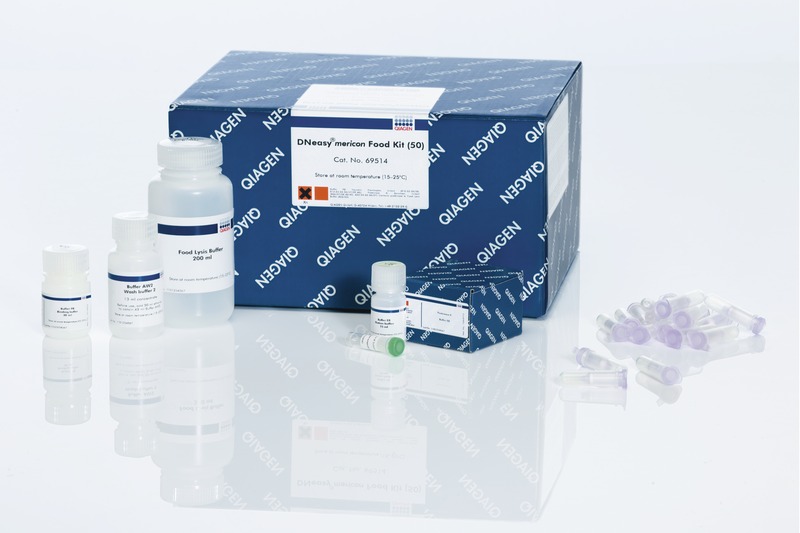 Qiagen DNAeasy kit.
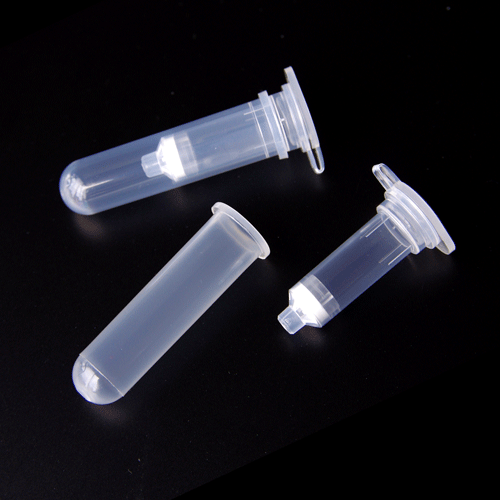 Column
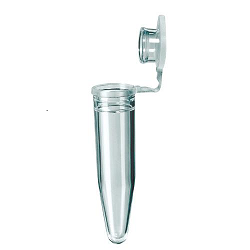 Collect tube
Eppendorph
DNA
Centrifuge
Dry bath& Spectrophotometer
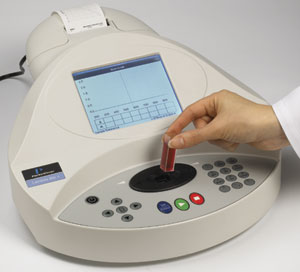 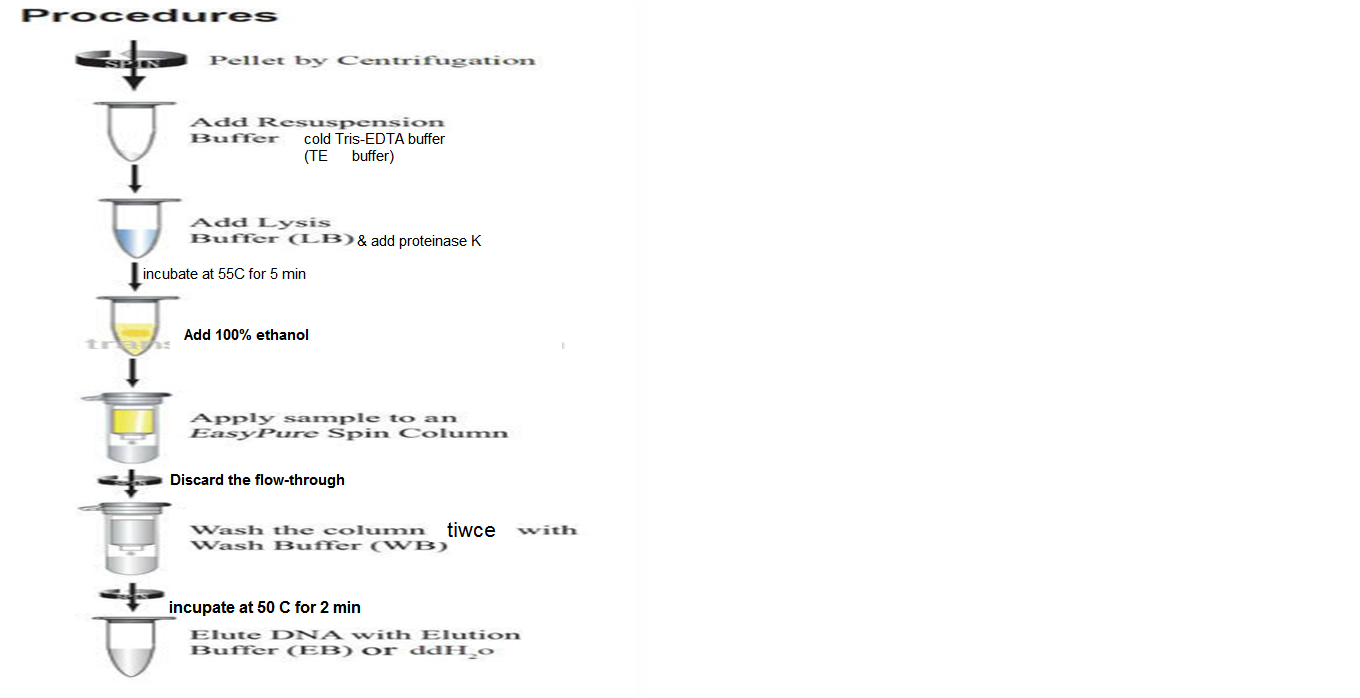 THE END 

THANK YOU